KALORITY
SAVIX
INDEPENDENT GROUP APP
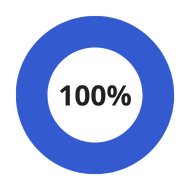 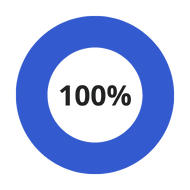 Efficient
User Friendly
KALORITY
Welcome To Our Application
About Our Application
With the help of Kalority LTD, VSLA has come up with the Independent group app allowing independent groups to be able to collect data as well as carry out complex calculations during shareout and loan repayment. Groups also have the option to take a back up of their data which can be restored at any time incase of loss or damage to their mobile phone.
Powered by Kalority LTD
KALORITY
Application Advantages
Group Financial Report
Cloud Backup
01
02
Complex  share-out calculations made easy
Member Report shared through SMS
04
03
Translated in 5 languages
05
Register Group
KALORITY
To register a group, you need: 
A group name and 3 different pins known by 3 different group members. With each pin known to only one person.
Register Group: Pin Set Up
KALORITY
To set up a pin, 

  Click on the ‘Set up’  button. This will reveal three fields.
  Enter a 4 digit pin, and select a security question from the drop down.
  Enter the answer to the Security question in the ‘Security Answer’ field.
  Click ‘Save’. This will complete the set up for a pin, proceed with the same process for the rest of the pins not yet set up.

You can change a pin, security question and answer by clicking ‘Edit’. This clears the previous pin, security question and answer.

Once all pins have been set up, click ‘Register’ this will redirect to the login screen.
Register Group: Edit Pins
KALORITY
To edit a pin, 

Click on the ‘Edit’  button. This will reveal three fields. The previously entered pin and security question will be cleared.
Enter a 4 digit pin, and select a security question from the drop down.
Enter the answer to the Security question in the ‘Security Answer’ field.
Click ‘Save’. This will complete the editing and save new pin.

Once you’re done editing, click ‘Register’ to complete group registration and be redirected to the login page.
Group Login
KALORITY
Once a group is registered on the app, the group can login using the three pins set up during registration and clicking ‘Login’. This will redirect to Group Configuration screen.
If a pin is forgotten, it can be reset by clicking ‘Forgot Pin’. Next slides show the pin reset process.
Forgot Pin: Pin Reset
KALORITY
STEP 2: Click on the drop down to select the pin to be reset.
STEP 1: Click ‘Forgot Pin’, this will redirect to the reset pin screen.
Forgot Pin: Pin Reset
KALORITY
STEP 3: Select the pin you wish to reset .
STEP 4: Enter new pin and answer to the security question selected during pin set up, then click ‘Reset Pin’.
Forgot Pin: Pin Reset
KALORITY
STEP 5: Select ‘Okay’ to proceed to the ‘Login’ screen
STEP 6: Use the new pin to login. The other pins remain unchanged.
Group Configuration
KALORITY
For a newly registered group, this is the first step once they login. Here, a group defines the rules and policies of the group.

Country Information - The country/region in which the group operates. This also determines the currency they use and the smallest amount in use. 
Cycle - This defines the savings cycle that the group is in, for old groups it is greater than 1  meaning they have been recording data elsewhere and are now migrating to the app. 
Social Fund - Does the group have a Social Fund
How members save - Does the group record the cash value of individual savings or does it record the number of shares each member buys.  
Savings to Loan Ratio - Is there a link between a member’s savings and the amount that can be borrowed. If there is, how many times the value of a member’s savings is the maximum that can be borrowed
Cost of Borrowing - This allows the group to define how they charge interest on loans. They can charge a percentage on the balance after repayment (Declining Balance), A constant amount equal to a percentage of the principle amount (Flat Interest) or a Fixed Amount agreed upon by the group when the loan is being issued (Fixed Amount).
Bank - Here the group can select ‘Yes’ if they have a group bank account otherwise ‘No’.
02
Group Configuration
KALORITY
Country information
Country:  - can be typed in and selected based on the result that closely matches the words typed in.

Currency - can be typed in and selected based on the result that closely matches the words typed in.

Smallest Unit of Currency - this is the smallest amount of money that commonly used in a certain country or region.

Cycle
Current Cycle - This should be a number greater or equal to 1, depending on how long the group has been existence i.e. how many savings cycles it has gone through complete with share-out.
02
Group Configuration
KALORITY
Social Fund - It is not mandatory. The group decides if it wants to have one or not. Note that individual member Social Fund contributions are not recorded, but the cash value remaining at the end of a meeting is recorded.

How members save
Shares bought– Number of shares bought, recorded in each member’s passbook
Cash value of savings, shown as recorded in a group ledger
02
Group Configuration
KALORITY
Savings to loan ratio
Most SGs allow members to borrow more than they have saved, but usually put a limit on this. The group can select how many times the value of a member’s savings they can borrow. In this case a member can borrow up to 3 times the value of their savings.
02
Group Configuration
KALORITY
Cost of Borrowing - Specifies whether a loan taken accrues an interest or not and the rate of interest if it does.
Interest calculation methods:
                        Declining Balance 
                        Flat Interest
                        Fixed amount 

4 weekly interest charge. The percentage charged on either flat interest or declining balance loans every 28 days, until the loan is repaid in full.
02
KALORITY
Interest Calculation Methods Explained
KALORITY
Declining Balance
Flat Interest
Fixed Amount
The interest is calculated as a percentage of the initial amount borrowed, and the same amount is charged every 28 days, regardless of the loan balance
The Interest/service charge is an amount, decided by whatever method the group decides. This is added to the value of the loan, one time only. The total is then paid back, without any new charges being added et any time theafter
The interest is calculated as a percentage of the amount left after a repayment is made and is adjusted every 28 days (4 weeks)
02
Group Configuration
KALORITY
Bank - The Group declares if it has a bank account.
“Save Configuration” – For the configurations to take effect, the user clicks on the button.

Note - if a group does not have a social fund or a bank account, the data entry screens will not show these fields in the cash balances section.
02
Member Management: Add new Member
KALORITY
STEP 1: From the home page, select  ‘Manage Members’
STEP 2: Select ‘Add Member’ To add a new member.
Member Management: Add new Member
KALORITY
STEP 3: Fill in the ‘Add member’ form with the details requested, then click ‘Save’.
STEP 4: New member has been added to the member list.

Members are added one at a time.
Member Management: Edit Member
KALORITY
STEP 1: Select member you wish to edit from list. A checkmark, an ‘Edit’ button and a ‘Remove’ button will be revealed. Select ‘Edit’
STEP 2: Edit member name, gender or phone number.
Member Management: Edit Member
KALORITY
STEP 3: Click save after all the edits are done.
STEP 4: The member name has changed on the list.
Member Management: Delete a member with Savings only
KALORITY
STEP 1: Select member you wish to remove  from list. A checkmark, an ‘Edit’ button and a ‘Remove’ button appear. Select ‘Remove’
STEP 2: From the pop up, the member has no loan balance, hence they are eligible for payment from the group upon deletion.
Member Management: Delete a member with more Savings than Loan
KALORITY
STEP 1: Select member you wish to remove  from list. A checkmark, an ‘Edit’ button and a ‘Remove’ button appear. Select ‘Remove’
STEP 2: From the pop up, the member has a loan balance that will be deducted from their savings upon deletion, after which the group owes them 700 from the left over savings.
Member Management: Delete a member with Less Savings than Loan
KALORITY
STEP 1: Select member you wish to remove  from list. A checkmark, an ‘Edit’ button and a ‘Remove’ button appear. Select ‘Remove’
STEP 2: From the pop up, You can see that the member had a loan balance that was more than their savings. They owe the group 1200 upon their deletion.
Member Management: Delete a member
KALORITY
STEP 4: Once removal is approved, confirm that the member no longer exists on the list.
STEP 3: Input any 2 pins to authorize deletion then click ‘Approve’ to complete.
Members can only be removed one at a time.
You can stop the removal at this stage by clicking ‘Cancel’
Meeting Data
KALORITY
STEP 1: From the home page, select  ‘Go to Meeting’
STEP 2: On the pop up, select ‘Okay’ to start a meeting or ‘Cancel’ to go back to the home page.
Meeting Data
KALORITY
‘Is this a shareout meeting’ - This checkmark should only be selected if the group has come to the end of their cycle and  are ready to distribute either part or all of the money accrued during the cycle. Most if not all loans should be cleared prior to the meeting .
Cash Balances from the previous meeting -These fields aren’t calculated by the app so it is important for a group to counter check what they recorded last against what they have at the start of the meeting.
Savings per Member - Savings deposited or Shares bought during the meeting are recorded for each member
Loan Repayments per Member - Loan repayments made during the meeting are recorded here.
Meeting Data
KALORITY
Loan Disbursement per member - Loans disbursed during the meeting are recorded here.
Cash balances are recorded at the end of the meeting: Once all the net cash at the end of the meeting  is counted, it is recorded in these fields.
Save Data and Close Meeting - Once all the data has been recorded, the meeting will be saved and closed with the click of that button. It cannot be edited after that.
Meeting Data: No Social Fund or Bank Account
KALORITY
‘Is this a shareout meeting’ - This checkmark should only be selected if the group has come to the end of their cycle and  are ready to distribute either part or all of the money accrued during the cycle. Most if not all loans should be cleared prior to the meeting .
Cash in loan fund -This field is calculated by the app so it is important for a group to counter check what they recorded last against what they have at the start of the meeting.
Savings per Member - Savings deposited or Shares bought during the meeting are recorded for each member
Loan Repayments per Member - Loan repayments made during the meeting are recorded here.
Loan Disbursement per member - Loans disbursed during the meeting are recorded here.
Cash in loan fund is recorded after all the net cash is counted at the end of the meeting. There are no other cash balances recorded.
Save Data and Close Meeting - Once all the data has been recorded, the meeting will be saved and closed with the click of that button. It cannot be edited after that.
Savings per member: Cash
KALORITY
STEP 1: select the member you wish to record savings for.
STEP 2: Enter cash savings equal to zero or above. Enter zero or above for withdrawals. Click save.
NB: You cannot withdraw from an empty account.
Savings per member: Cash
KALORITY
The application will show a green checkmark for every member whose savings have been recorded.
If you select a member with a green checkmark, you get the option to overwrite the existing data or leaving it as it is.
Savings per member: History
KALORITY
For each member, savings transactions are recorded and can be viewed when the ‘Show History’ button is clicked. 

The history will have upto 5 recent transactions, meaning every new transaction will replace an older one leaving only 5 records.
Savings per member: Shares
KALORITY
STEP 1: select the member you wish to record savings for.
STEP 2: Enter share amount equal to zero or above. Enter zero or above for withdrawals.
NB: You cannot withdraw from an empty account.
Savings per member: Shares
KALORITY
The application will show a green checkmark for every member whose savings have been recorded.
If you select a member with a green checkmark, you get the option to overwrite the existing data or leaving it as it is.
Loan Repayments
KALORITY
Only members with loans will show on this list.

Select the member you wish to record payment for.
Total Owing: Is the balance since the last repayment
Due Date: when the loan was set to be completed during disbursement
Amount paid in cash: payment made by member.
New service charge: recalculated based on interest calculation method.
New total owing: (total owing - cash payment) +
Loan Repayments
KALORITY
Loans are recorded for each member one at a time, the application will show a green checkmark for every member who has made a loan  repayment in the meeting. Please note: the list will show only members with loans.

If you select a member with a green checkmark, you get the option to overwrite the existing data or leaving it as it is. The pop up is as shown.
Loan Repayments: History
KALORITY
Every repayment made by a member is recorded and can be viewed when one clicks the ‘Show History’ button. 

The list will only show upto 5 transactions, meaning a new transaction will overwrite an older one leaving only 5 records.
Loan Repayments: WriteOff Loan
KALORITY
A loan can be wriiten off from the repayment screen. 
For the writeoff to o through, the app requires any two pins to authorise.
Loan Disbursement
KALORITY
STEP 1: Enter amount available for disbursement during the meeting.
STEP 2: Select the member to disburse a loan to. Please note, if a member already has a loan, they will not appear on this list.
Loan Disbursement
KALORITY
Enter amount to be given as loan and the loan term.

Due date is calculated automatically based on the loan term
Loan Disbursement: Fixed Amount
KALORITY
For a loan with fixed amount, the field ‘Service Charge’ is entered by the record keeper after the group agrees on the amount.
Loan Disbursement
KALORITY
Members who get a loan are marked using a green checkmark, selecting one such member will lead to the pop up shown. Proceeding clears the loan and starts over while clicking ‘Cancel’ retains the loan as is.

A member who had cleared their loan in the same meeting, will appear on this list.
KALORITY
Loan Disbursement: Savings to Loan Ratio Exceeded
This happens when the group has set the ‘Savings to Loan Ratio’ configuration to ‘Yes’. The app will check the value of the loan to be disbursed against the member savings to determine the ratio. Id it surpasses what was defined then the pop will appear. At that point the group should discuss and agree on whether to bypass the rule by clicking ‘Proceed’ to disburse or ‘Cancel’ to stop disbursement.
Backup
KALORITY
Once a meeting has been recorded and saved, it is recommended that the group takes a backup of it.
Backup
KALORITY
Select the group email account configured on the phone. This is where the backup will be restored.
Backup
KALORITY
Backup will complete successfully.
Restore
KALORITY
This is useful to a group when they have lost their phone or damaged it , they can restore their group to a new device. They should ensure to:
Set up the same group email on the new phone. This is where the backup will be downloaded from.
Register the group on the new device.
Navigate to Backup and Restore once they are logged in, and click ‘Restore’
Reports: Group Information
KALORITY
This report shows Group Configurations
Group Name
Date group was registered on the application.
Current cycle
Number of members
Interest Calculation method
Last Backup Date - the last time the complete meeting data and group configuration was uploaded to the group Google Drive account.
Reports: Group Financial Report
KALORITY
This report shows: 
The number of meetings done in te current cycle
Number of members
Date report was generate.
Member savings and loans
Cash  balances based on the last meeting.
Reports: Member Report
KALORITY
This report shows individual member savings and  loan balance.
Reports: Member Report
KALORITY
This report shows individual member savings and  loan balance. 
The report can be shared via sms to the member’s number.

The group phone should have a simcard . Standard rates apply based on the network provider in use.
Reports: Member Report: Missing Phone Number
KALORITY
If the member’s phone number is not configured, then sending a report will not be possible until it is added in the member management screen.
Reports: Member Report: Transaction History
KALORITY
Transactions History

Note: The app provides the history of transactions from the LAST 5 Meetings

This section outlines member transactions that add up to the balances shown in the first section.

Savings section shows the deposits and withdrawals done by the member.

Loans section shows breakdown of loan disbursement, interest applied, write-offs and repayments.
Reports: Shareout Report
KALORITY
When a group completes it’s loans and savings cycle, the last meeting of the cycle is marked as a ‘shareout meeting’. 

The record keeper can record any savings and loan repayments, update the cash balances during the meeting, then save and shareout.
Reports: Shareout Report
KALORITY
The amount is shared out based on a ratio of the savings of each member.

The share-out values are rounded down based on the smallest unit of currency configured, hence any residual cash will be recorded.
This report is available throughout the new cycle until another share-out is done. 

Any outstanding loans will be listed as a remainder after subtracting the loan from the savings of the member with a loan .
KALORITY
Member Report
This report shows the savings and loan balances for a member in a given cycle.

This summary can be send to the member by tapping the “Send SMS Report” button. A member must have a phone number for this action to go through.
Transactions History

Note: The app provides the history of transactions from the LAST 5 Meetings

This section outlines member transactions that add up to the balances shown in the first section.

Savings section shows the deposits and withdrawals done by the member.

Loans section shows breakdown of loan disbursement, interest applied, write-offs and repayments.
Member Savings & Savings History

From the savings screen, you can show member savings history by tapping on the “Show History” button.
This will display the savings history from the last 5 meetings.
Loan Repayment & Loan History

Tap on the “Show History” button to